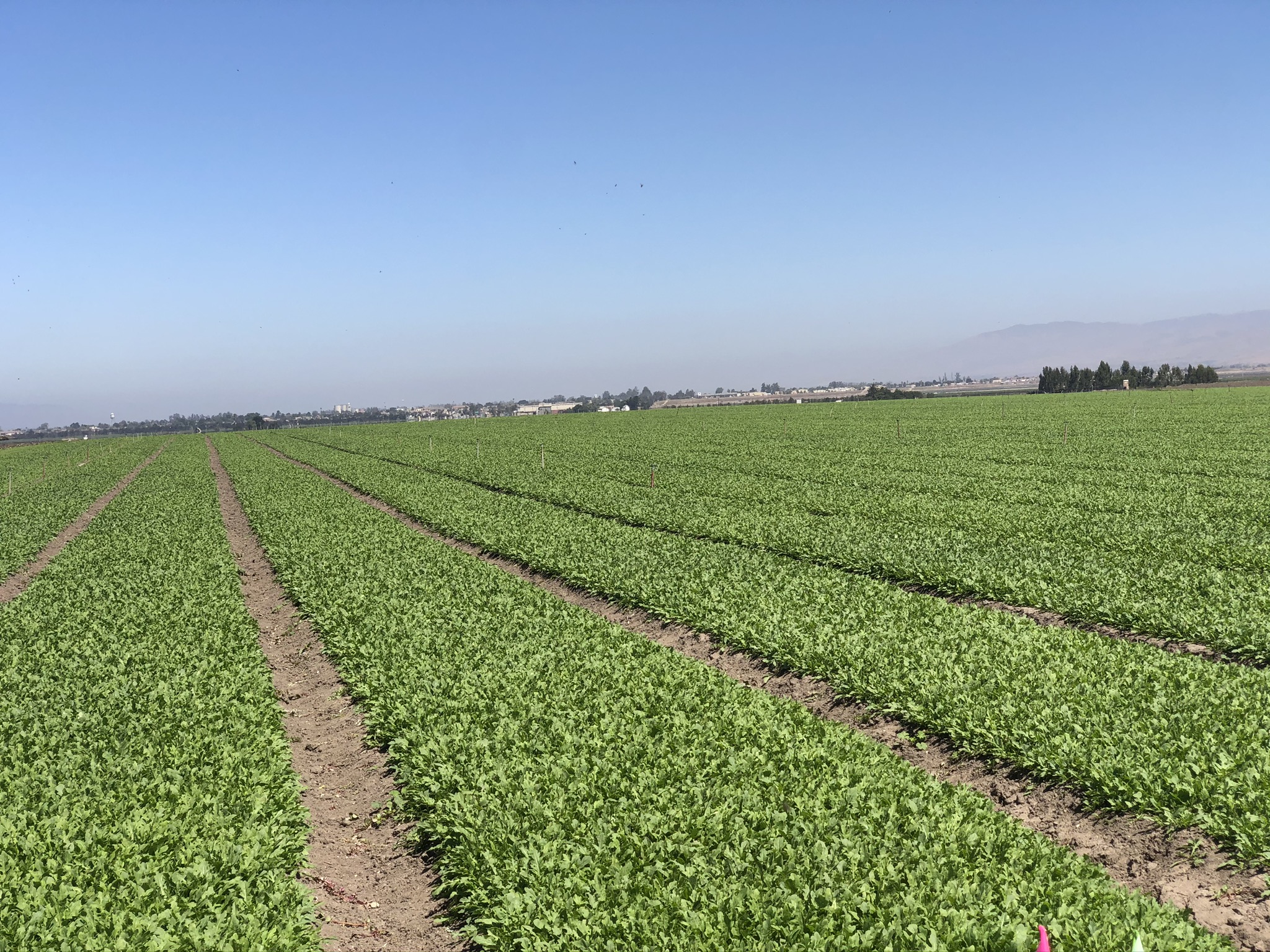 Gateway to Ag Careers AgGateway 2023
Jake Dempsey
Background
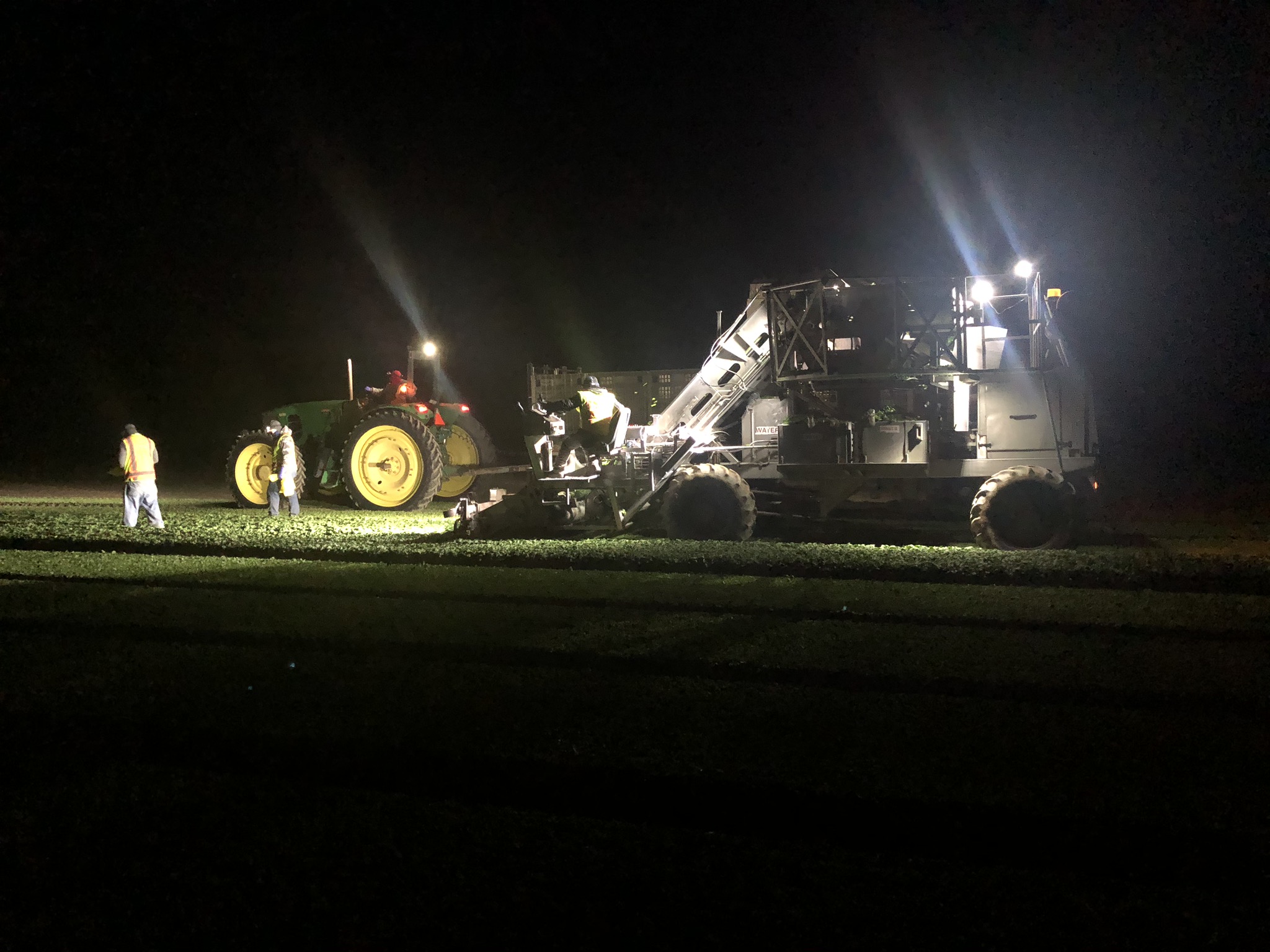 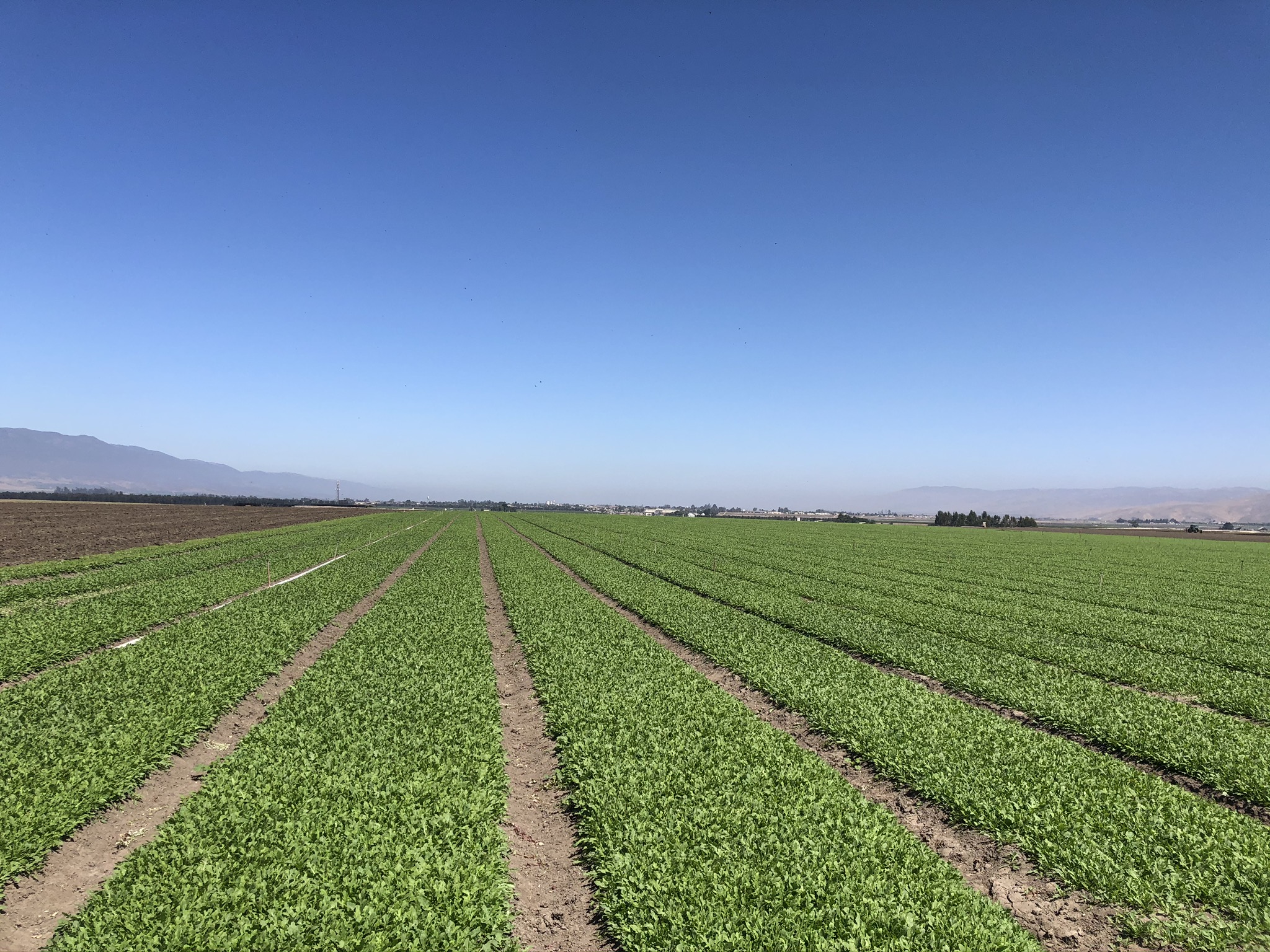 TLC Custom FarmingYuma, Arizona
Human resources
Accounting
Technology integration
Equipment management and inventory
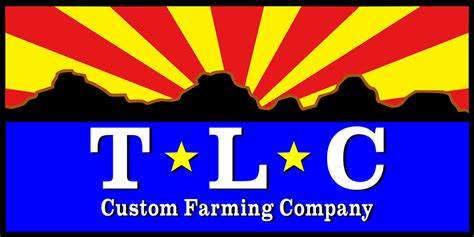 LeaderBrandGisborne, New Zealand
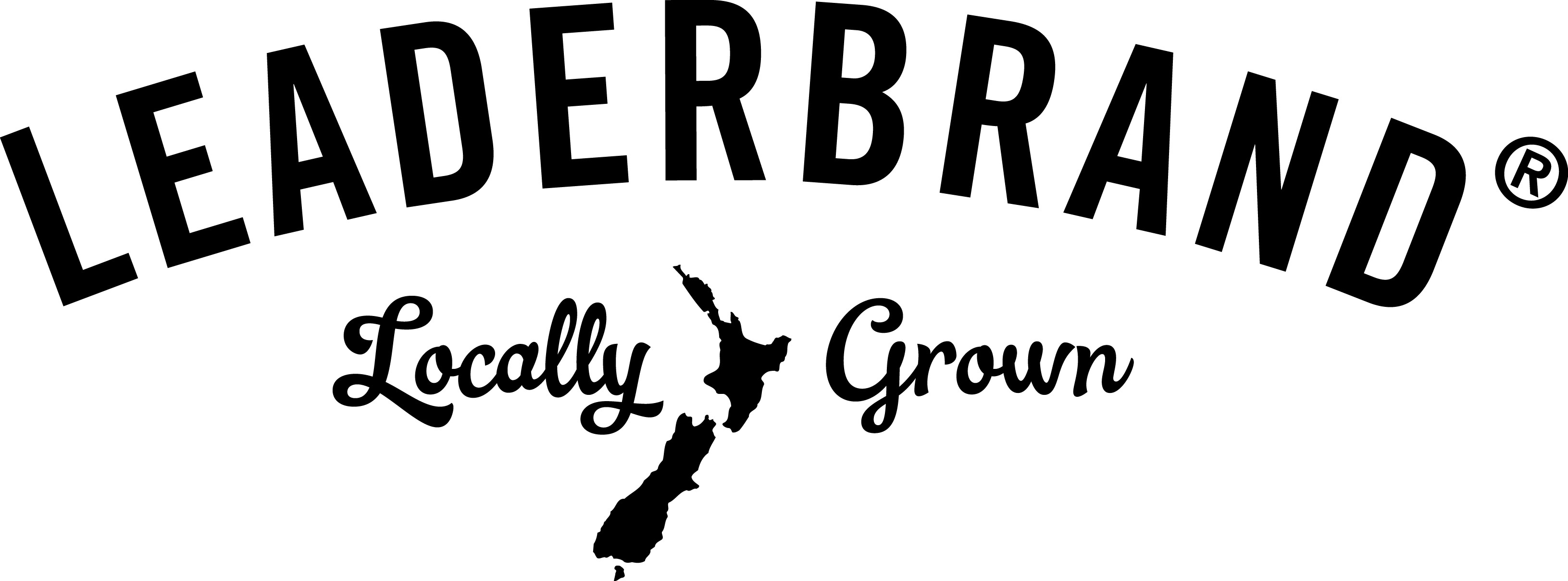 Developed an international view of agriculture
Salad house operations - cleaning, packaging, shipping
Transportation and associated problems
Weather and its effects on the industry
Future of the Industry
Connect
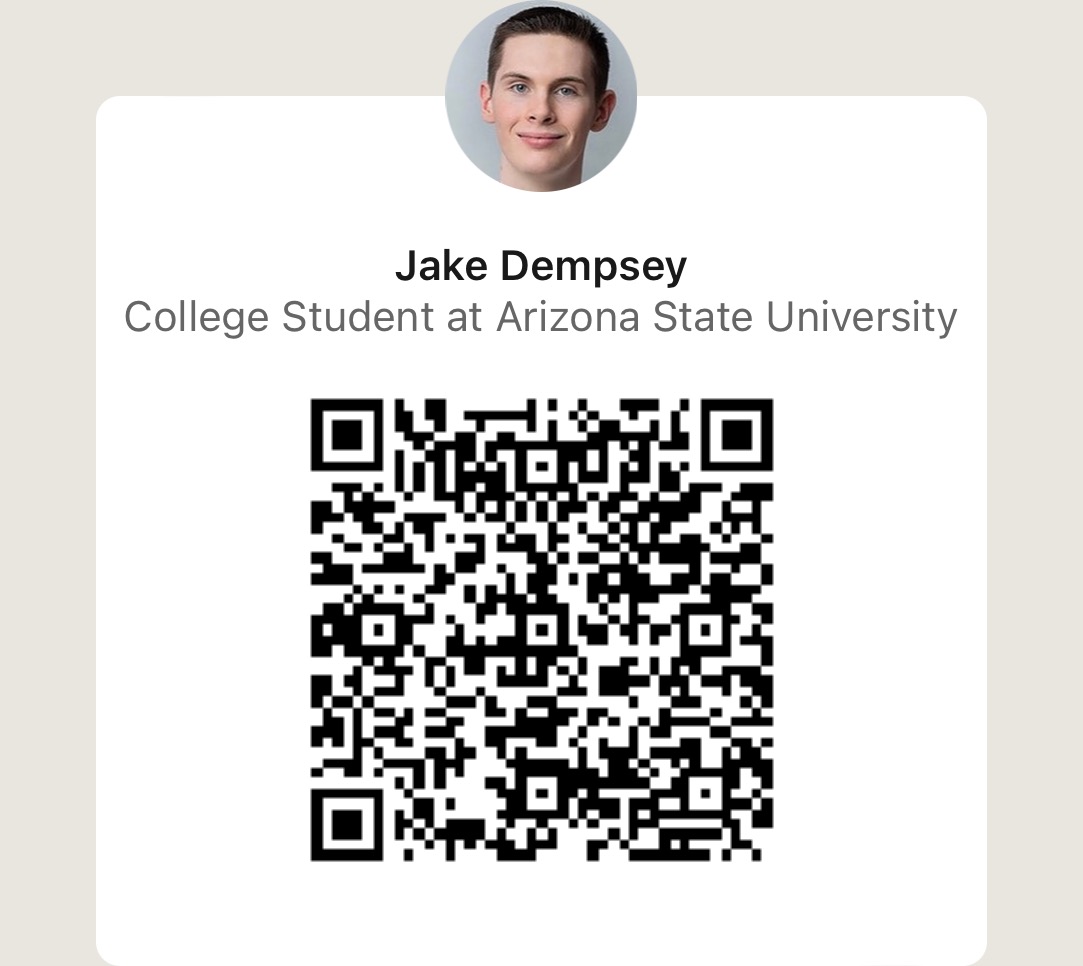 Email: jakedempsey42@icloud.com
LinkedIn: https://www.linkedin.com/in/jake-dempsey-71951b193/